Организация исследовательской и проектной деятельности  обучающихся начальной школы
Жавнерович Н.А.,
учитель начальных классов
Эпиграф
Если ученик в школе не научится сам ничего
творить, то и в жизни он всегда будет только
подражать, копировать, так как мало таких, 
которые, научившись копировать, умели сделать
самостоятельное приложение этих сведений.
Л.Н.Толстой
Цель проектно-исследовательской деятельности младших школьников
Создание условий для самореализации обучающихся в ходе защиты учебных проектов и оценки личностных, предметных и метапредметных результатов освоения основной образовательной программы общего образования в соответствии с требованиями ФГОС.
Для организации проектно-исследовательской деятельности младших школьников, необходимо решить несколько задач
1. Определение условий формирования исследовательских умений младших школьников. 
2. Сформировать у родителей обучающихся представления о проектном обучении как ведущем способе учебной деятельности.
3. Сформировать у обучающихся начальных классов представления о проектном обучении как ведущем способе учебной деятельности.
4. Создать условия для занятий проектно-исследовательской деятельностью младших  школьников.
5. Введение в учебный процесс метода проектов, как технологию развития умений учиться.
Определение условий формирования исследовательских умений младших школьников
Целенаправленность и систематичность.

 Мотивированность.

 Творческая среда.

 Психологический комфорт.

 Личность педагога.

 Учет возрастных особенностей.
Анкетирование обучающихся
На какие темы тебе хотелось бы выполнить проекты?

Изобретения человека.
Космос.
Природные явления.
Животные.
Растения.
Наши предки.
Наш край.
Декоративно-прикладное искусство.
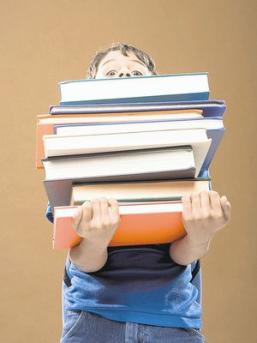 Сформировать у родителей обучающихся представления о проектном обучении как ведущем способе учебной деятельности
Провести родительское собрание, на котором познакомить с целями и задачами проектного обучения в начальной школе.
В качестве образца показать готовые детские презентации проектов.
Обсудить с родителями вопрос о том, какие возможности имеются в каждой семье (компьютер, Интернет, домашняя библиотека, множительная техника и т.д.).                                                          
Раздать памятки, в которых говорится  о том, какую помощь они могут оказать своим детям в работе над проектом.
Памятка для родителей
Участие в проектной деятельности – сложный труд для ученика, и для родителей. Проект подразумевает самостоятельную деятельность ученика, однако задача родителя – знать суть этой проектной деятельности, её этапов, требований к процессу и результату выполнения, чтобы быть готовым к содействию своему ребёнку, если он обратится к вам за помощью.
 ПОМНИТЕ: вы играете роль источника информации наравне с прочими – такими как книги, фильмы, Интернет и др.
Действия родителей
На этапе выдвижения первоначальных идей и выбора лучшей из них:
- помочь ребёнку выдвинуть как можно больше идей;
- записать их на листе бумаги вразброс, чтобы не выделять эти идеи порядком записи в столбце. (Пусть эти идеи будут самыми разнообразными и дерзкими. Чем больше идей, тем больше выбор).
Выбор и формулировка темы проектной работы: помочь выбрать тему и обосновать выбор;
Формулировка цели и задач проекта: может потребоваться помощь в правильной формулировке цели и задач проекта.
План и структура выполнения проекта:
- помогают спланировать работу с учётом занятости детей;
- возможно, потребуется помощь в корректировке плана проектной работы, определение сроков её выполнения.
Изучение необходимого материала для проекта:
- посмотрев список литературы, родители могут посоветовать дополнить или убрать какие-либо источники;
- могут помочь организовать опрос, наблюдение, эксперимент, интервью, беседу, работу в Интернете.
При подготовке ПРОДУКТА проекта: помощь в редакционной правке, оформлении, грамматическом или стилистическом контроле.
При публичной презентации: помочь провести последнюю проверку, прорепетировать выступление, снять волнение перед выступлением.
Сформировать у обучающихся начальных классов представления о проектном обучении как ведущем способе учебной деятельности
Чтобы заинтересовать своих учеников проектной деятельностью, можно посетить научно-практические  конференции или фестивали, на которых  ученики защищают свои проекты.
	Также можно показать готовые детские презентации проектов.
Создать условия для занятий проектно-исследовательской деятельностью младших школьников
Подготовить материально – техническую базу. Совместно с родителями собрать библиотеку с различными энциклопедиями, медиатеку, содержащими справочную литературу, дидактический материал.
Создать условия для занятий проектно-исследовательской деятельностью на уроке и во внеурочной деятельности.
Для разработки рабочей программы кружка или НОУ можно использовать книгу А.И.Савенкова «Методика исследовательского обучения младших школьников».
Рабочая тетрадь А.И.Савенкова «Я – исследователь» доступным языком она знакомит младших школьников с целями и задачами проектной деятельности, различными видами проектов, этапами работы над проектом, правилами проведения анкетирования и интервью, работы в группе,  требованиями к оформлению публикации и презентации, учит работать с информацией, выполнять исследования и наблюдения и т.п.
Книги Савенкова  А.И.
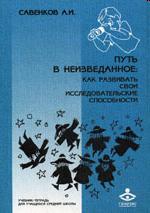 Книги Савенкова  А.И.
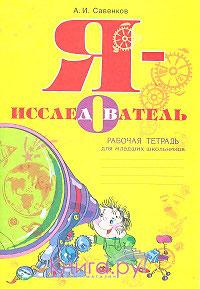 Рабочая тетрадь Савенкова  А.И.
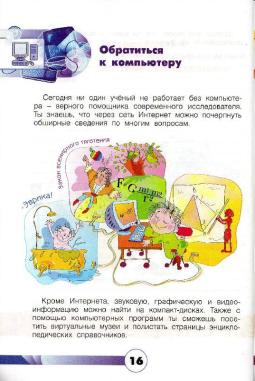 Интернет-ресурсы
Дворец Творчества Детей и Молодежи города Магнитогорска ( Научное общество учащихся) www.dtdm.ru
 ЦПКиМР  ( «Одарённые дети» – «НОУ»)  http://cpkimr.ru
Центр Детского Творчества Орджоникидзевского Района («МАН», Центр робототехники) http://cdtor.ru
ГБУДО "Областной Центр дополнительного образования детей" http://ocdod74.ru
Общероссийская общественная организация Малая академия наук Интеллект будущего future4you.ru
Формы организации  исследовательской и проектной деятельности
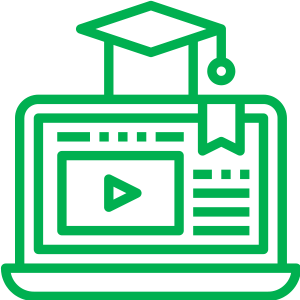 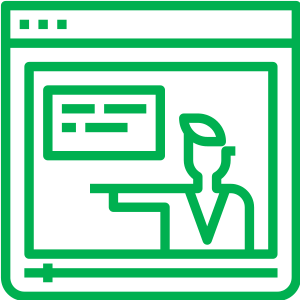 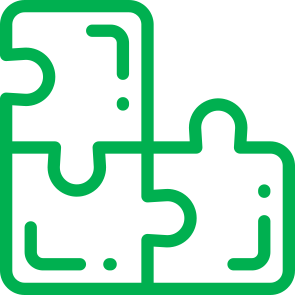 Конкурсы
НОО
Конференции
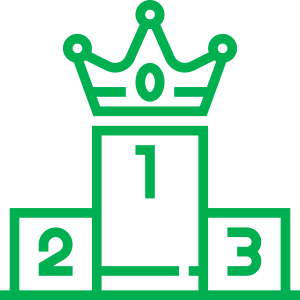 Фестивали
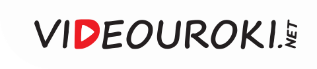 Цели проведения конференций
Развитие у школьников интереса к учёбе, научной и творческой деятельности.
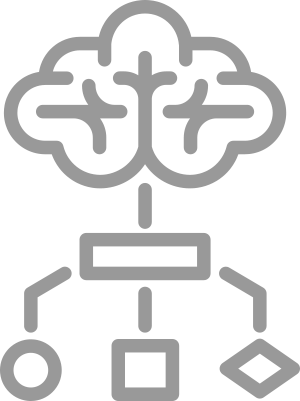 Выявление одарённых учащихся.
Интеллектуальное развитие и профориентация школьника.
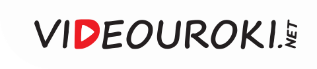 Негативные моменты
Учитель загружен основной работой, нехватка времени, нежелание вникать в работу, перекладывает всю работу на родителей.
Не все педагоги принимают участие в проектно-исследовательской деятельности.
Не различают исследовательскую работу и проект.
Не поощряют учителей.
Проблемы обучающихся при подготовке работы к научно- практической конференции
1. Часто исследование носит поверхностный характер, обычно в форме опроса общественного мнения.
2. Не всегда понятна практическая значимость работы.
З. Отсутствие личностной позиции, просто изложение фактов.
4. Мало внимания уделено теоретической части т.е. изучению соответствующей литературы, соответственно объём данной части не соответствует требованиям работы.
5. Есть проблемы при оформлении работы.
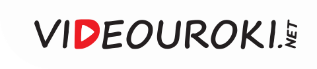 Положительные моменты
1
Регулярное участие на конференциях разного уровня: от школьного до международного.
Регулярные победы на конференциях разного уровня: от школьного до международного.
2
3
Неограниченное количество участников.
4
Интересные и разнообразные  темы работ.
5
Большое желание детей и родителей принимать участие в исследовательской работе.
Вывод
Важен не результат, а сам процесс.
Главное – заинтересовать ребёнка, вовлечь в атмосферу деятельности, и тогда результат будет закономерен.
Заключение
«Спорьте, заблуждайтесь, ошибайтесь, но ради бога, размышляйте, и хотя и криво, да сами»
Немецкий драматург и философ Г.Э. Лессинг